Elasticsearch入门
liangdong@smzdm.com
ES用途
搜索
统计
ES优势
为什么不是sphinx，solr？
ES努力成为黑盒，低门槛：
分布式
实时
搜索+分析
认识ES
一个分布式实时文档存储，每个字段可以被索引与搜索
一个分布式实时分析搜索引擎
能胜任上百个服务节点的扩展，并支持PB级别的结构化或非结构化数据
回忆时光
许多年前，一个刚结婚的名叫 Shay Banon 的失业开发者，跟着他的妻子去了伦敦，他的妻子在那里学习厨师。 在寻找一个赚钱的工作的时候，为了给他的妻子做一个食谱搜索引擎，他开始使用 Lucene 的一个早期版本。
直接使用 Lucene 是很难的，因此 Shay 开始做一个抽象层，Java 开发者使用它可以很简单的给他们的程序添加搜索功能。 他发布了他的第一个开源项目 Compass。
后来 Shay 获得了一份工作，主要是高性能，分布式环境下的内存数据网格。这个对于高性能，实时，分布式搜索引擎的需求尤为突出， 他决定重写 Compass，把它变为一个独立的服务并取名 Elasticsearch。
第一个公开版本在2010年2月发布，从此以后，Elasticsearch 已经成为了 Github 上最活跃的项目之一，他拥有超过300名 contributors(目前736名 contributors )。 一家公司已经开始围绕 Elasticsearch 提供商业服务，并开发新的特性，但是，Elasticsearch 将永远开源并对所有人可用。
据说，Shay 的妻子还在等着她的食谱搜索引擎…
分布式
启动ES
下载步骤
curl -L -O https://artifacts.elastic.co/downloads/elasticsearch/elasticsearch-5.6.4.tar.gz
tar -xvf elasticsearch-5.6.4.tar.gz
cd elasticsearch-5.6.4/bin
单机模式：
./elasticsearch -d
集群模式
./elasticsearch -Ecluster.name=my_cluster_name -Enode.name=my_node_name1
./elasticsearch -Ecluster.name=my_cluster_name -Enode.name=my_node_name2
启动kibana
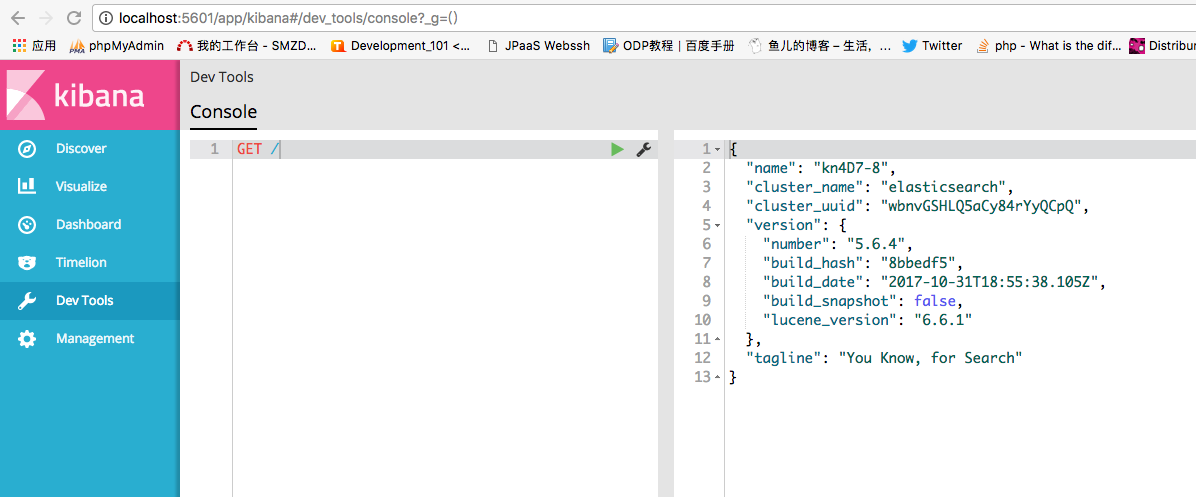 索引第1位员工
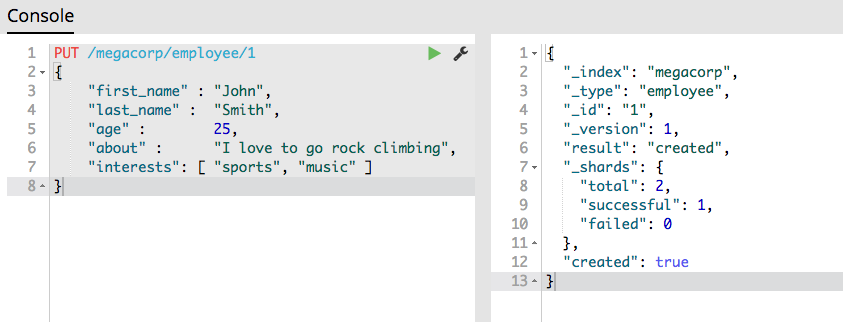 index:megacorp 
type=employee 
id=1
查看索引
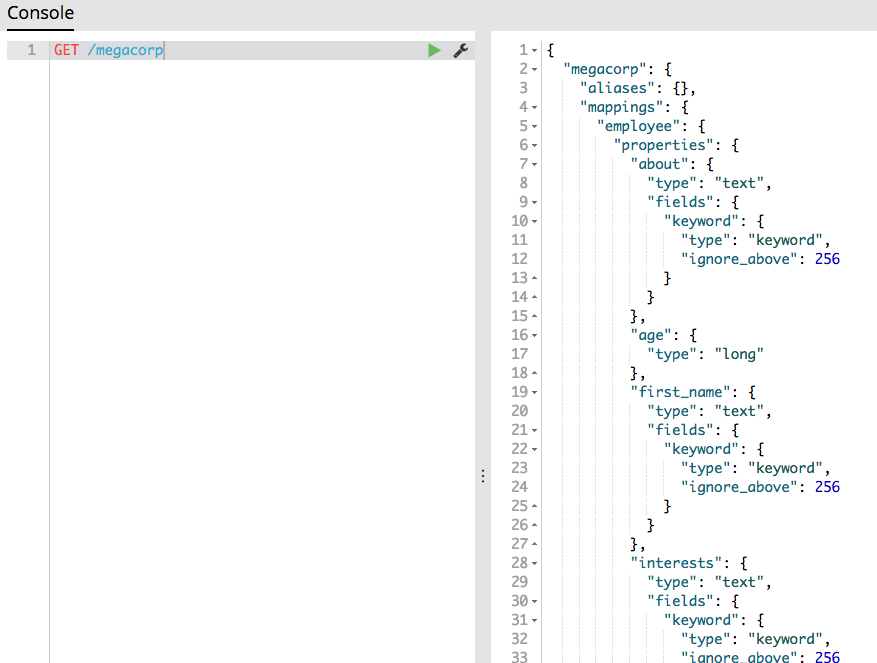 索引更多员工
PUT /megacorp/employee/2
{
    "first_name" :  "Jane",
    "last_name" :   "Smith",
    "age" :         32,
    "about" :       "I like to collect rock albums",
    "interests":  [ "music" ]
}
PUT /megacorp/employee/3
{
    "first_name" :  "Douglas",
    "last_name" :   "Fir",
    "age" :         35,
    "about":        "I like to build cabinets",
    "interests":  [ "forestry" ]
}
搜索
按ID查询员工
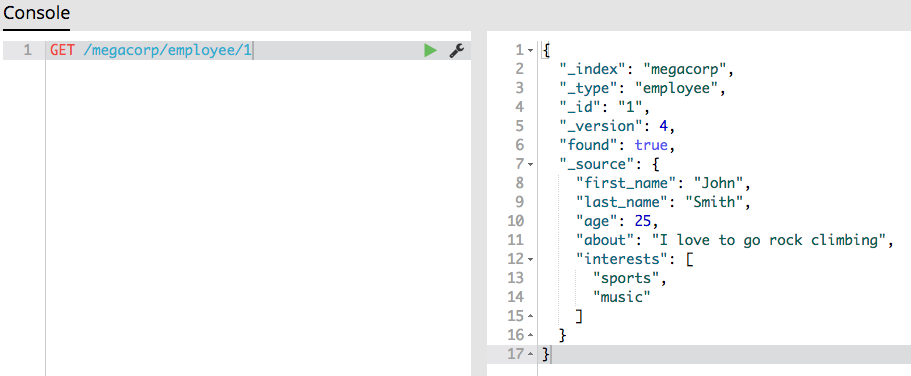 无条件搜索
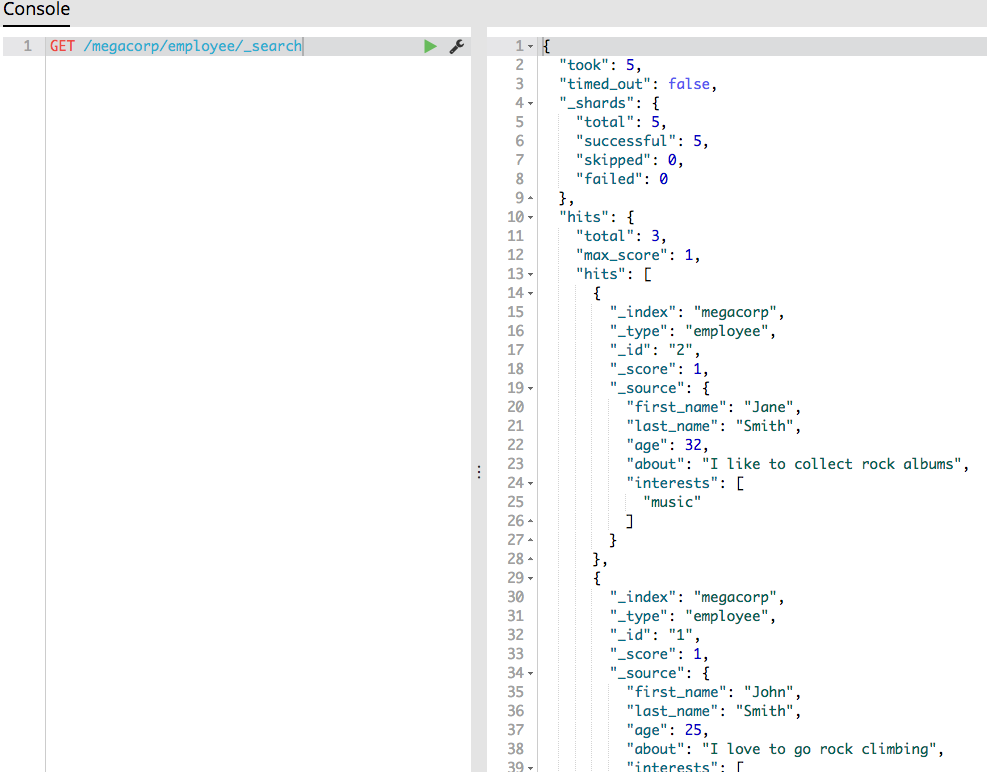 简单条件搜索
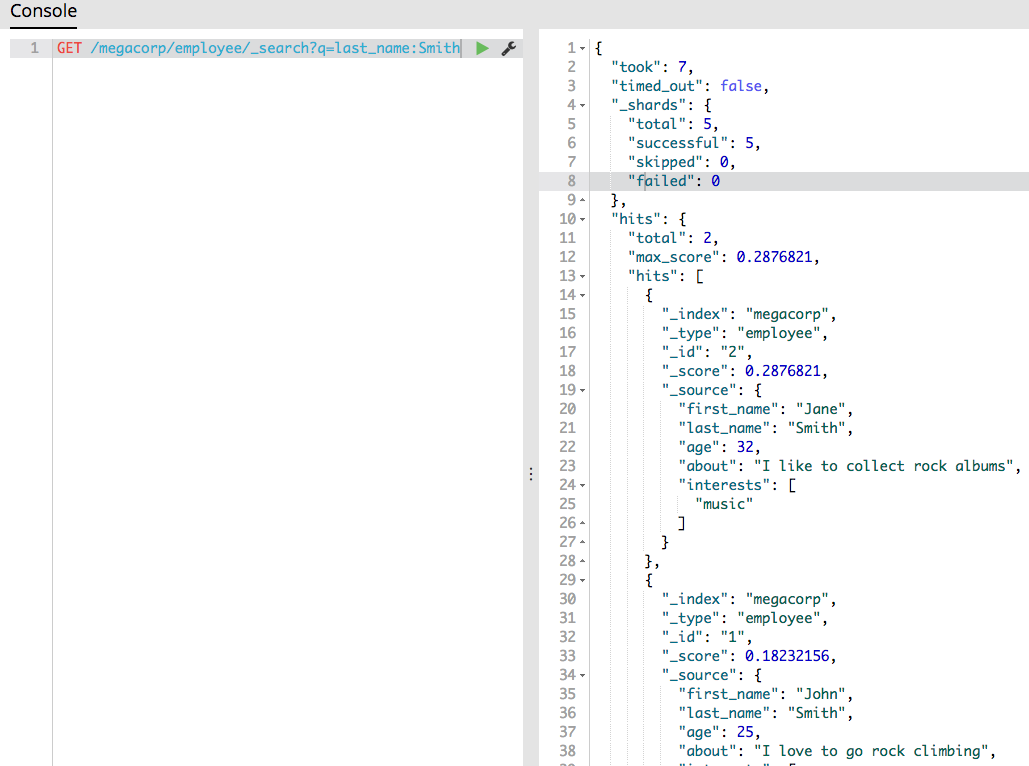 查询表达式搜索
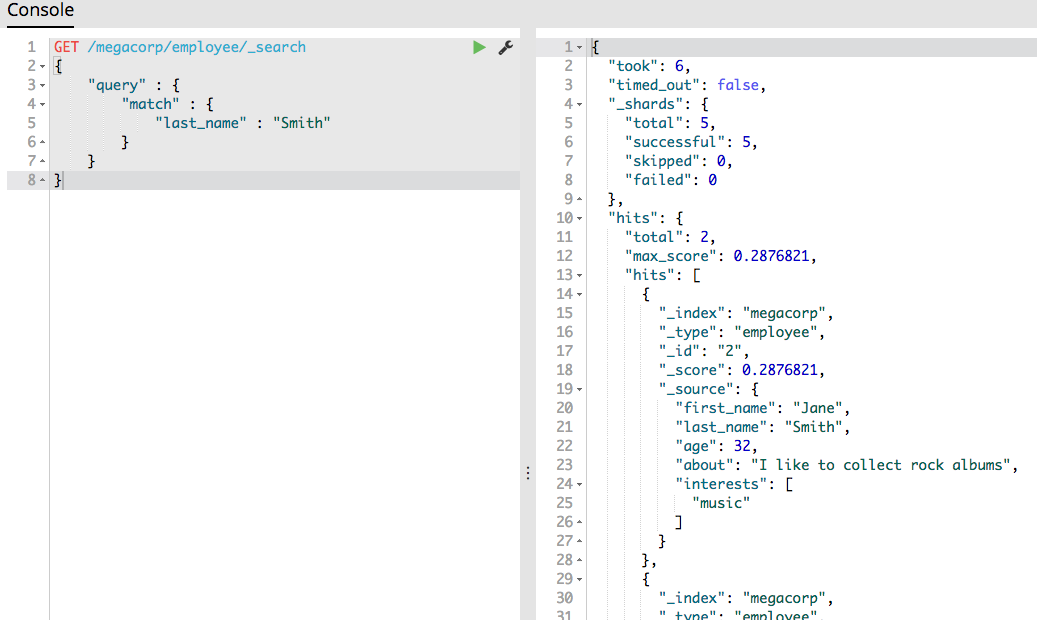 更复杂的表达式
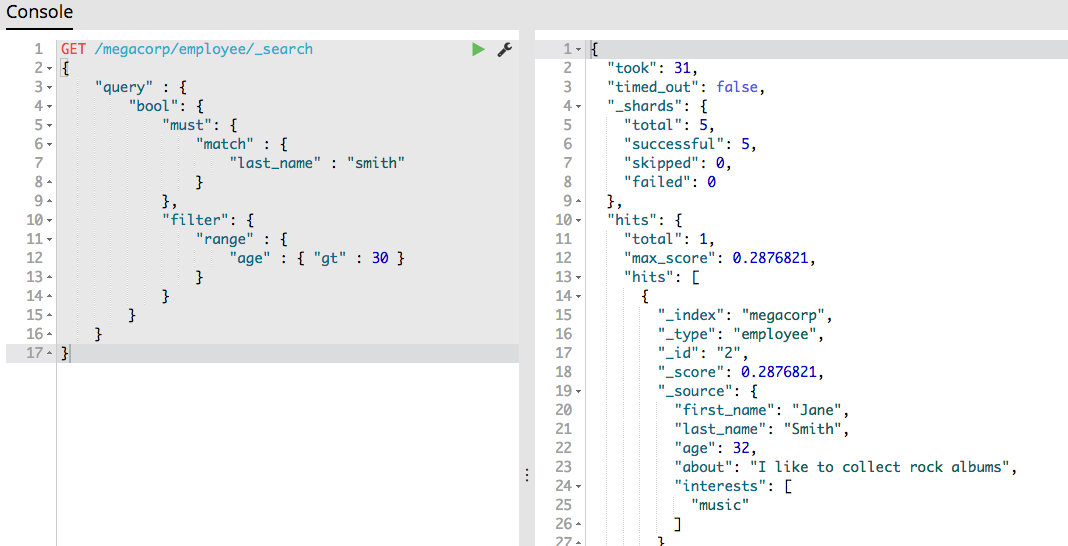 全文搜索
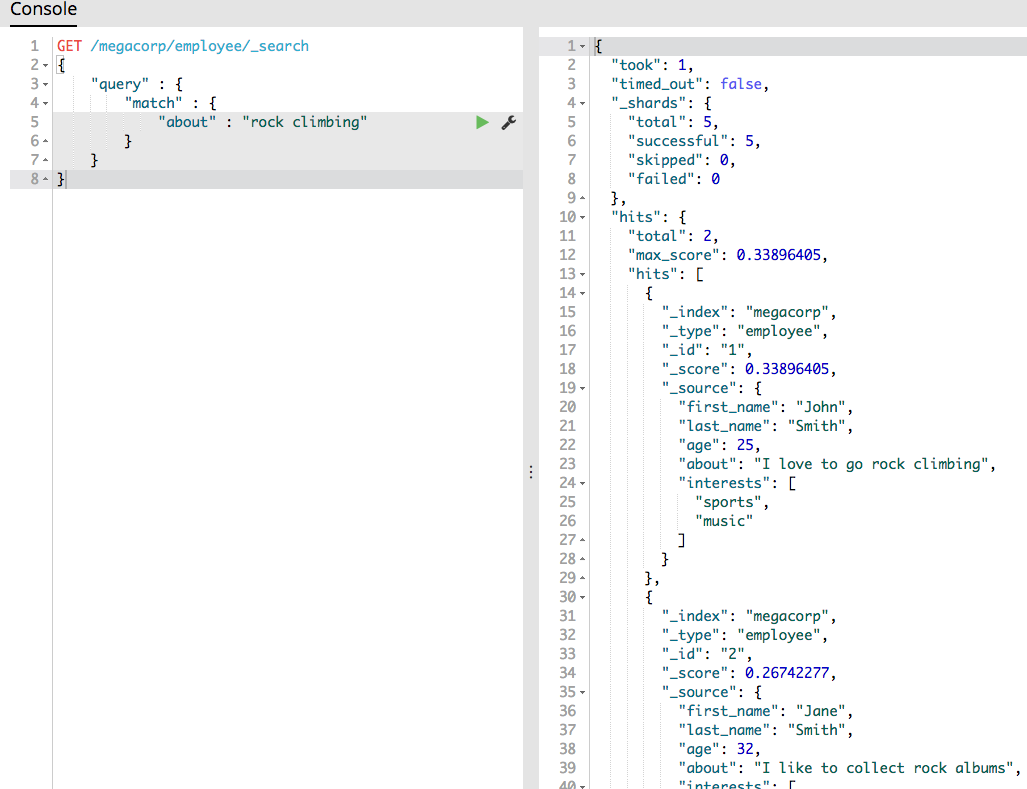 相关性
短语搜索
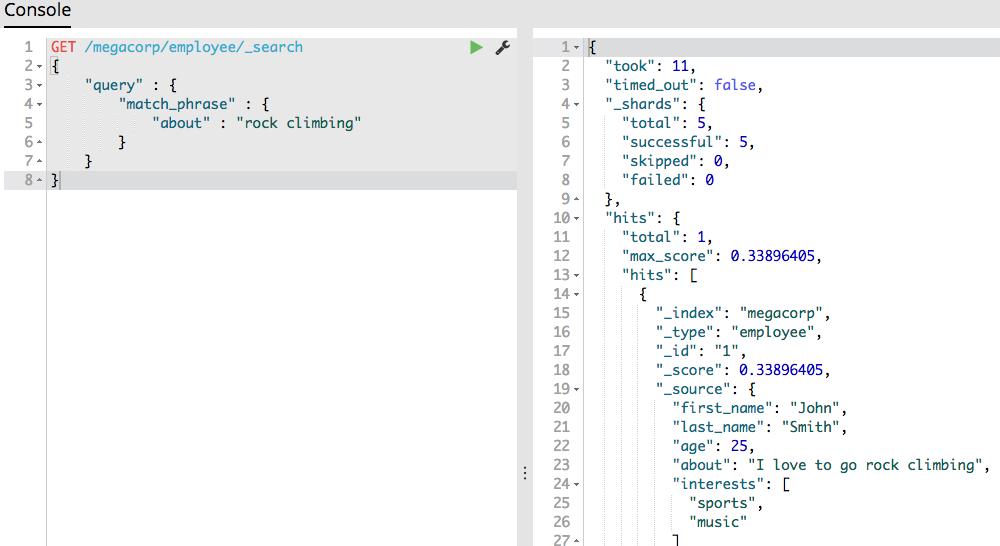 高亮搜索结果
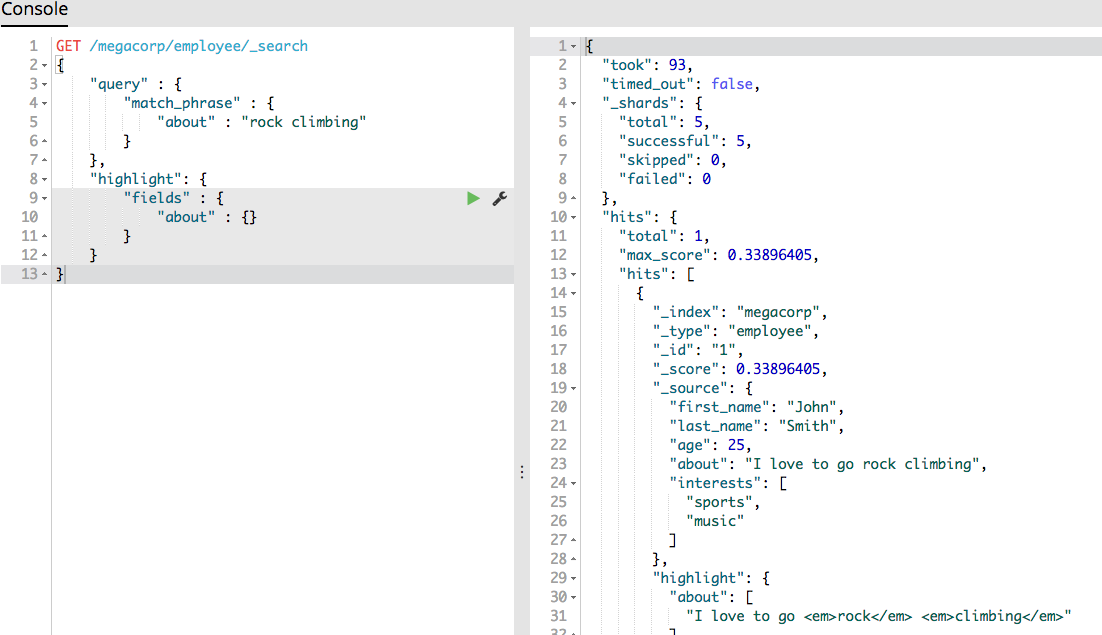 统计
聚合
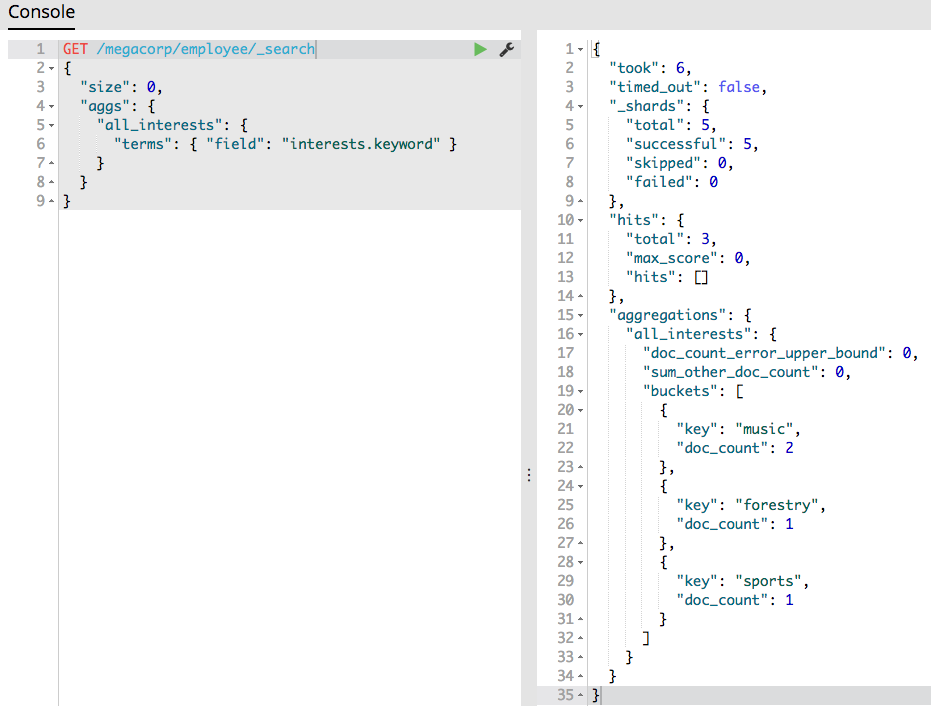 先查询再聚合
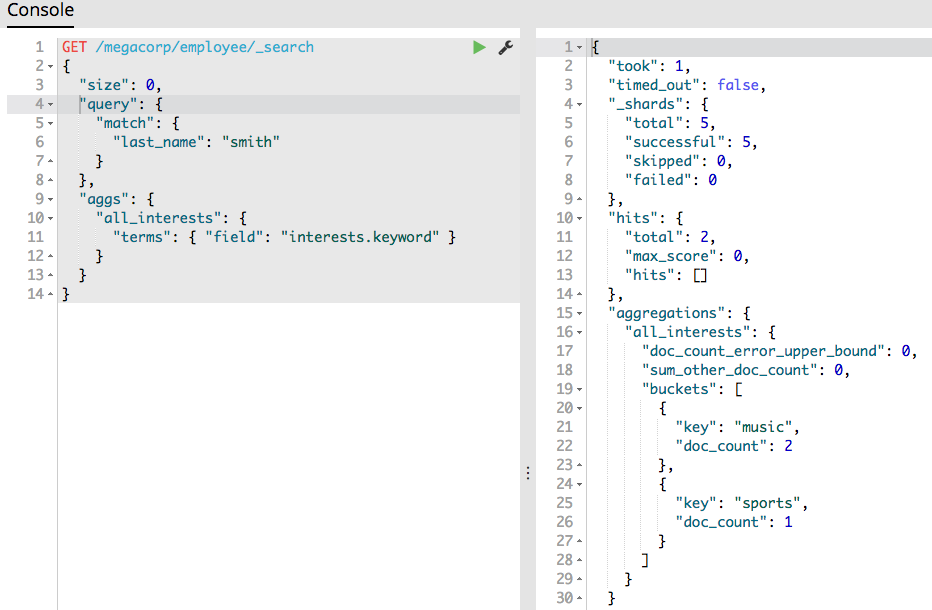 嵌套聚合
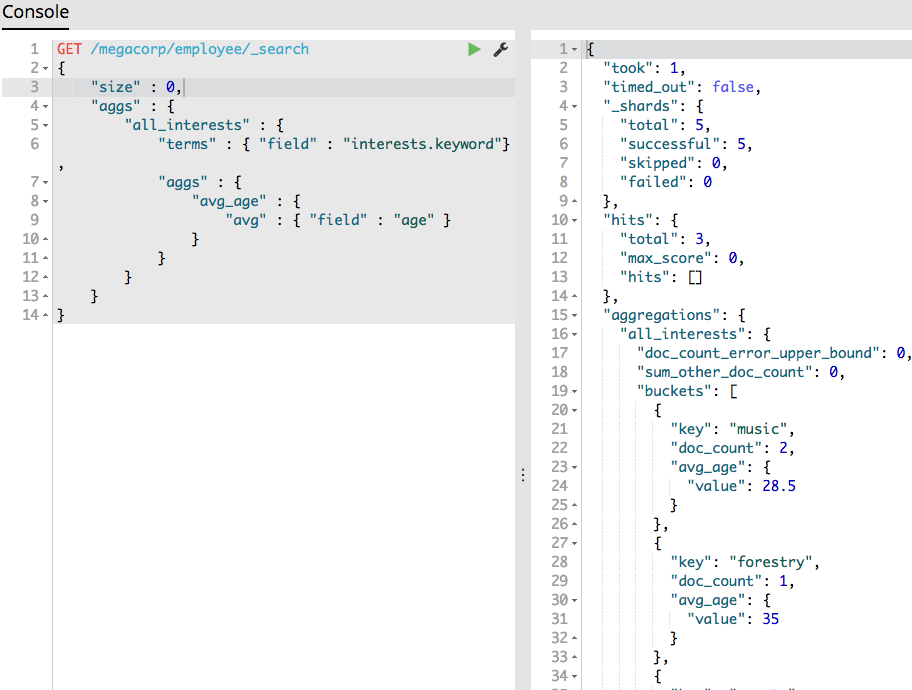 应用场景
搜索提示与校错
内容搜索
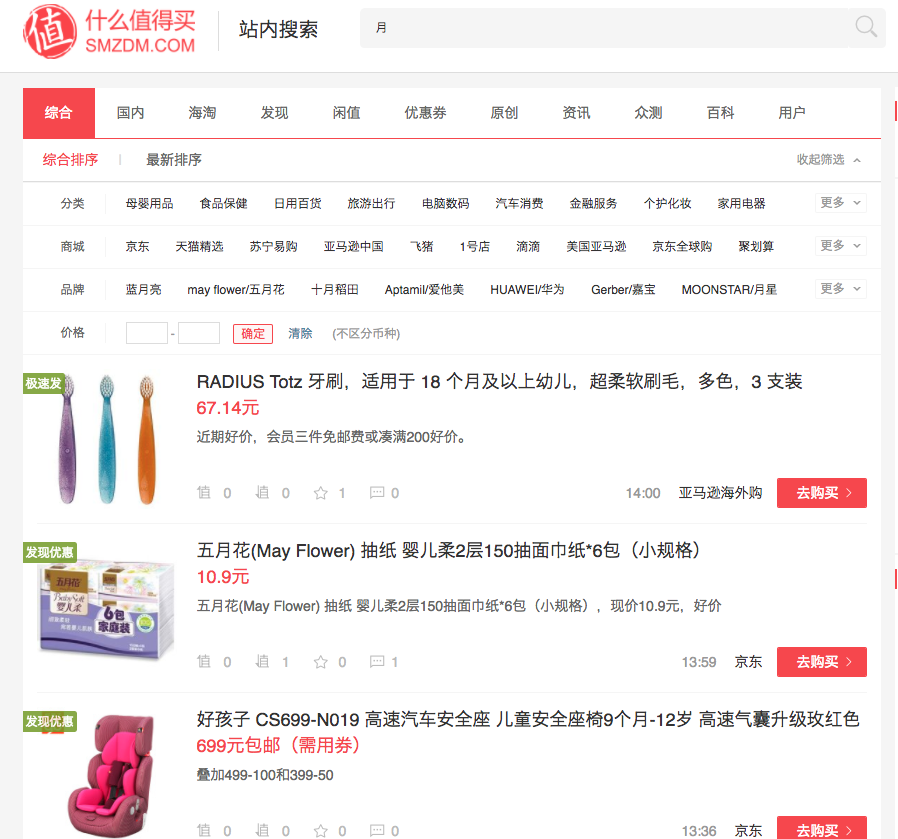 拉模式 - Feed流
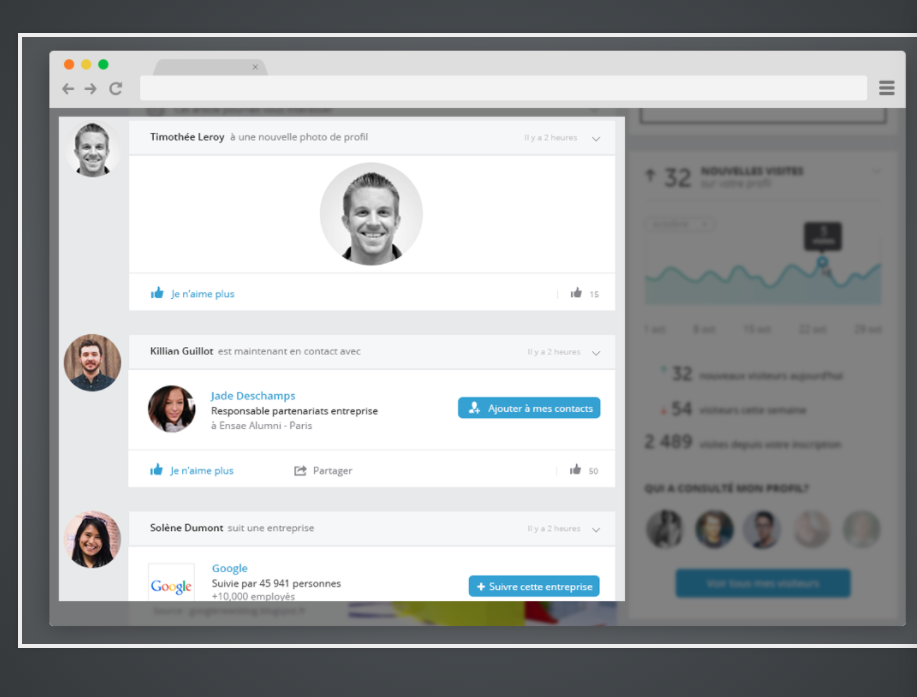 ELK日志平台
idea - 实时文章热度
谢谢